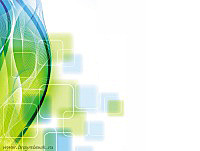 Открытый урок по теме: «Жемчужина народной поэзии – Фазу Алиева»
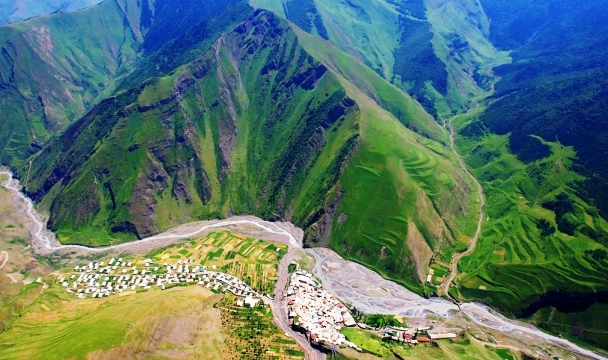 Подготовила:Курбвнова Хамис Сапаровна
Задачи
1. Информировать обучающихся о жизни и деятельности Народной поэтессы  Республики Дагестан Фазу Алиевой.

2. Развивать у школьников интереса к изучению дагестанской литературы и культуры.
3. Воспитывать чувства патриотизма, уважения к истории родного края и культуре своего народа.
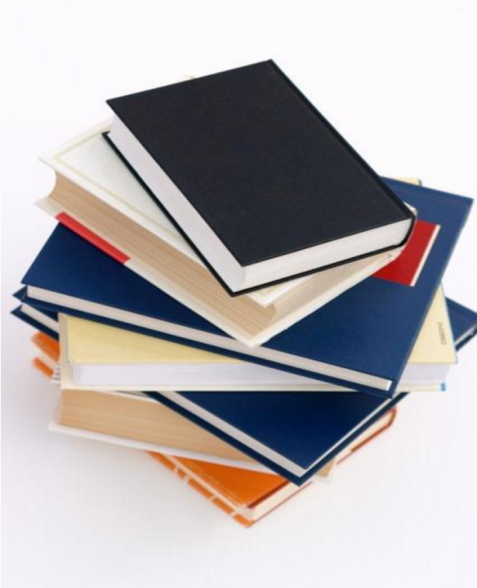 Выбери портрет Фазу Алиевой
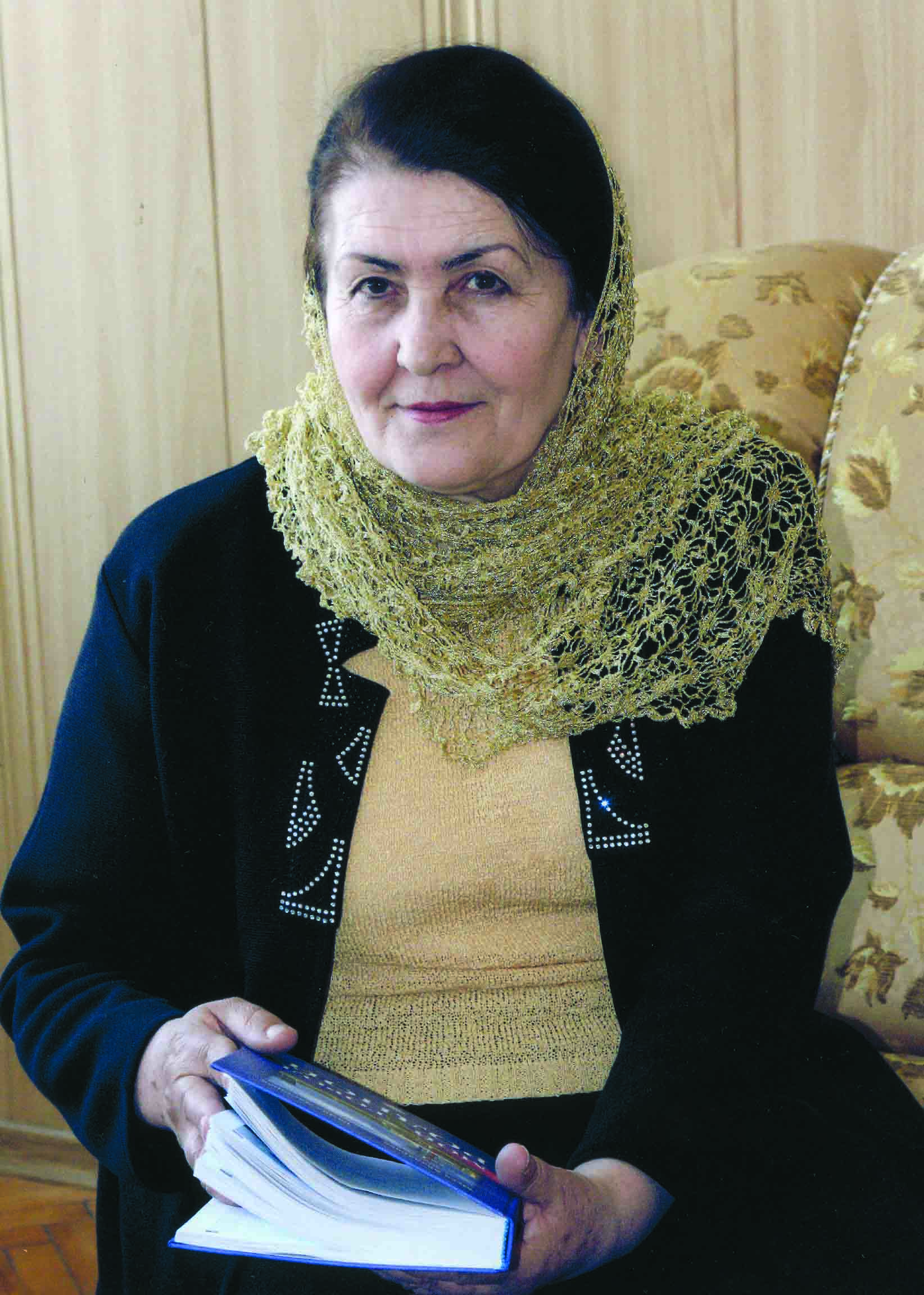 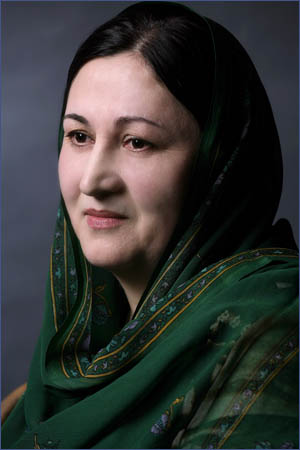 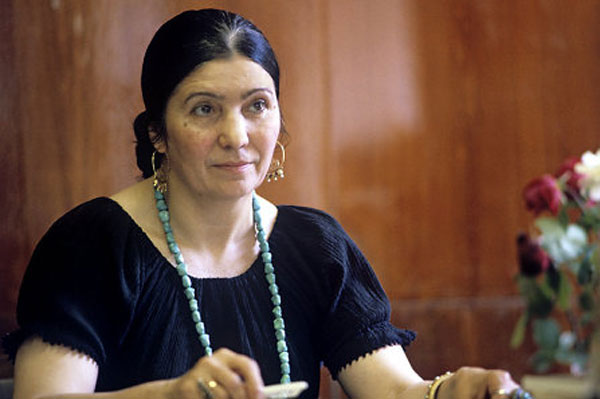 Фазу Алиева родилась 5 декабря 1932 года в селе Гиничутль Хунзахского района.Отец трагически погиб, когда Фазу не было и пяти лет. Четверых детей в семье поднимала одна мать. Простая женщина из аула умудрилась всем детям дать высшее образование.
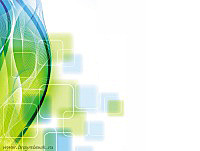 Сын Фазу Алиевой, Махач Магомедов рассказывал: «Она родилась в горном ауле. Не знала сначала русский язык. На родном языке читала дагестанских классиков. В военные годы, будучи маленькой девочкой, она услышала рассказ учителя о подвигах наших советских солдат на войне, и у нее родилось патриотическое чувство, в 10 или 11 лет она написала первое стихотворение. Его опубликовали в стенгазете. С тех пор она отличалась от своих сверстников тем, что она любила мечтать, читать стихи, писать.
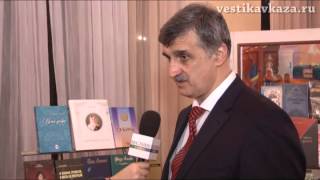 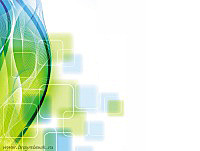 Отчизна!Наша гордость и отрада!Я - птица твоего большого сада,И голосу доверься моему.Тебе служить - вот высшая награда,И если от меняхоть что-то надо,По первому же знакуЯ пойму!Ведь все,что с детства ты дарила мне,В крутой дороге я не растеряла,А собиралас самого началаИ берегла в душе,На самом дне,И в песенный мой голос превращала,Его очистив,как металл в огне.Фазу Алиева
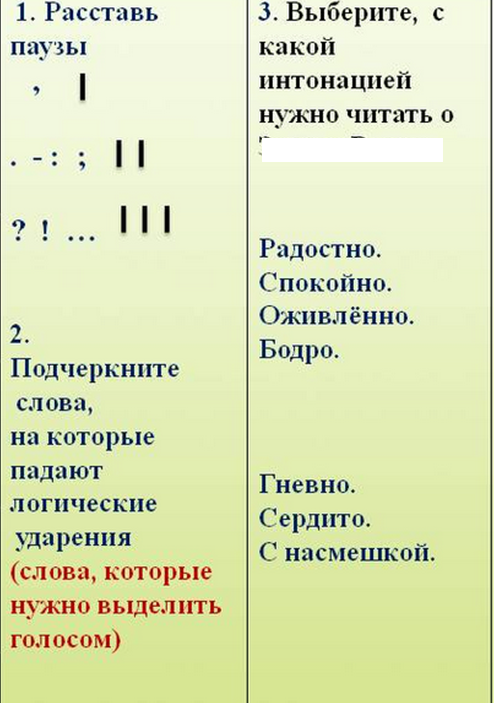 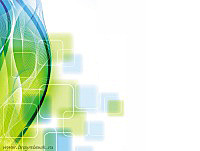 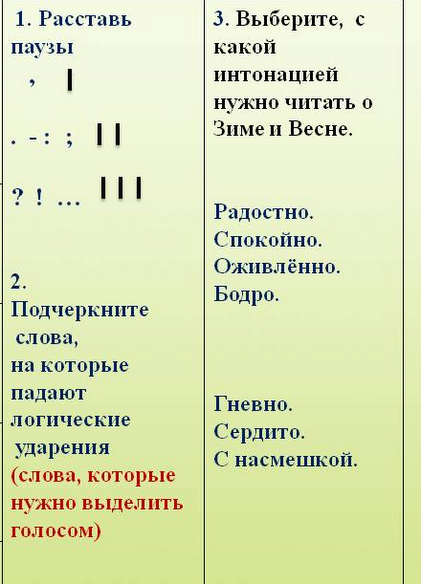 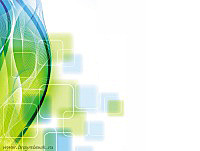 Конкурс «Пять шляп»
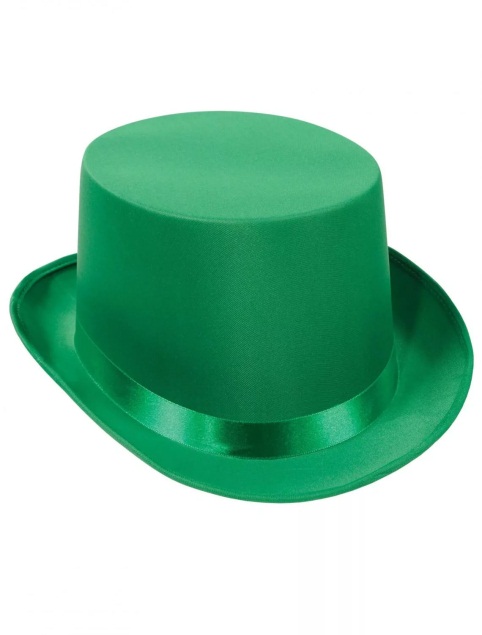 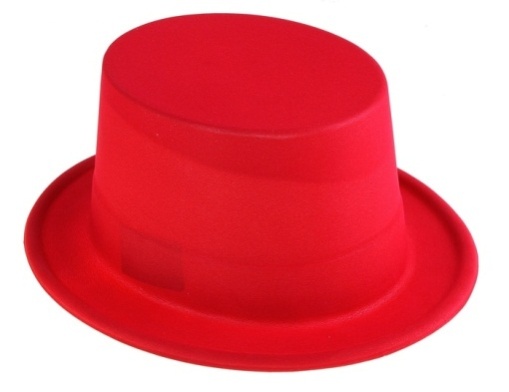 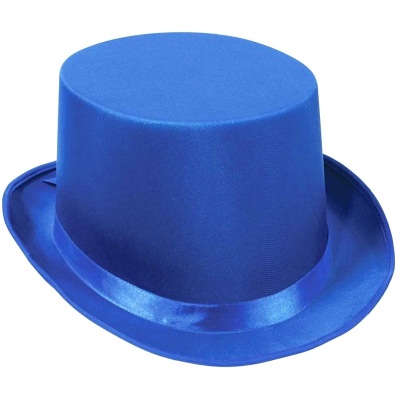 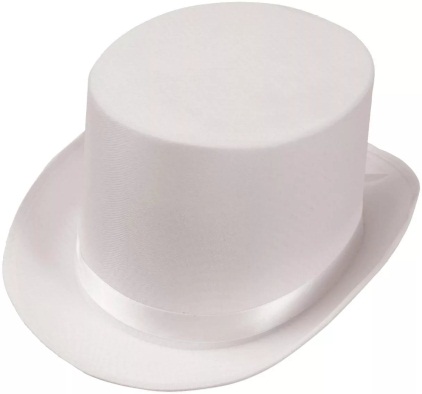 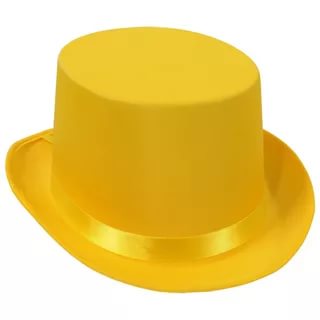 Синяя шляпа (управление, размышление) - дайте совет герою или читателю.
Белая шляпа
 ( учёный) - чему следует поучиться у героя.
Зелёная шляпа (творчество) – продолжите стихотворение  рассказом.
Красная шляпа (чувства) – что вы чувствуете по отношению к герою.
Жёлтая шляпа (оптимизм) – что хорошего можно взять из произведения для себя.
Родина! 
Скажи мне, кто впервые
Научил  меня любви такой,
Кто вписал мне в сердце твоё имя,
Чтоб всегда стучало под рукой?
                       Фазу Алиева
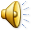 Огпсмрро
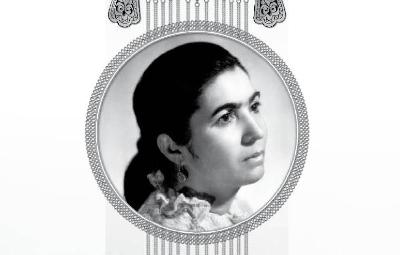 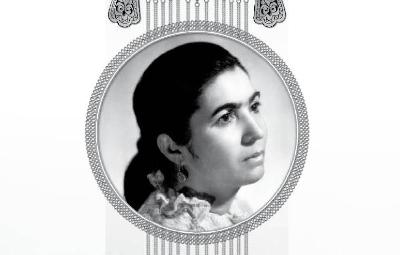 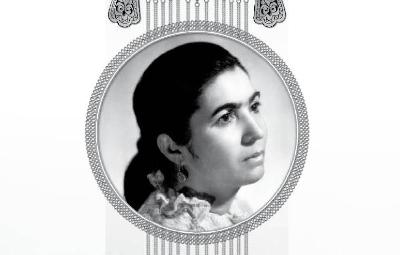 Составь синквейн
первая строка – основное слово (имя существительное) 
вторая строка – 2 определения к нему,
третья строка – 3 глагола к нему,
четвертая строка – фраза из 4 слов, выражающая отношение к этому слову,
пятая строка – синоним к основному слову
Родина
Бескрайняя, великая
Защищать, восхвалять, любить.
Родина там, где чувствуешь себя свободно.
Отчизна
НАРОДНАЯ ПОЭТЕССА ДАГЕСТАНА
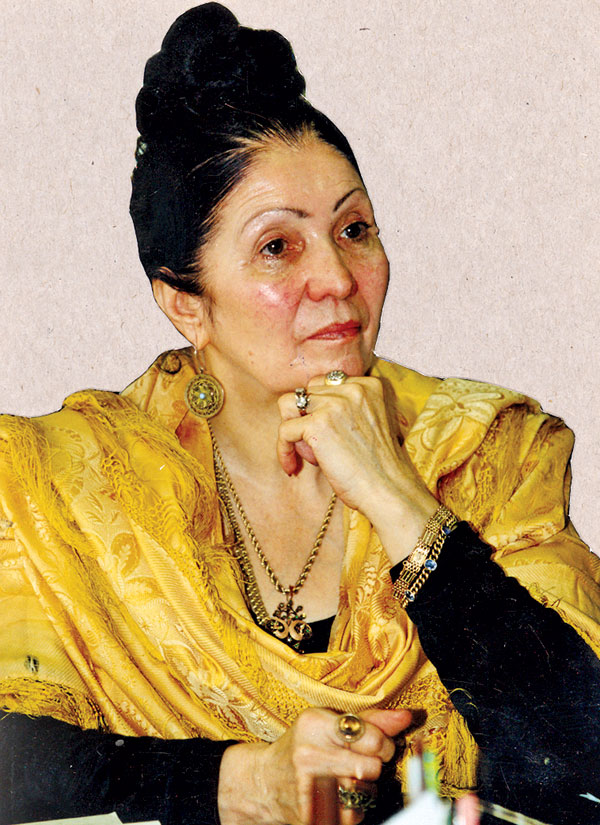 ФАЗУ ГАМЗАТОВНА АЛИЕВА
Образуй однокоренные слова от слова «Родина»
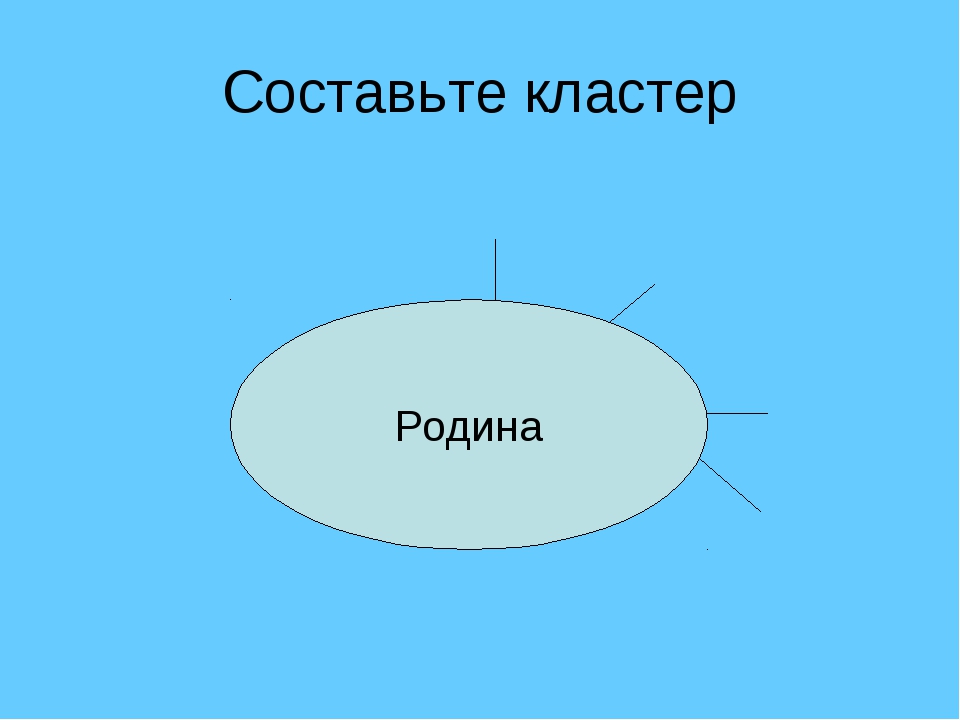 Первая национальная поэтесса Дагестана
Фильм
ФАЗУ!
С этим именем сказочным, звонким
Я шла и иду по земному пути.
Иду, нет, лечу, как дерзкая птица,
Глупеть не желающая взаперти.
Лечу через горы – в край вечного лета,
Где всех наших грез цветет волшебство
Как будто желанье мое угадали –
В восторге от имени я своего!
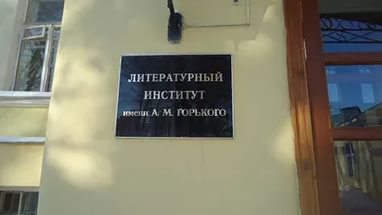 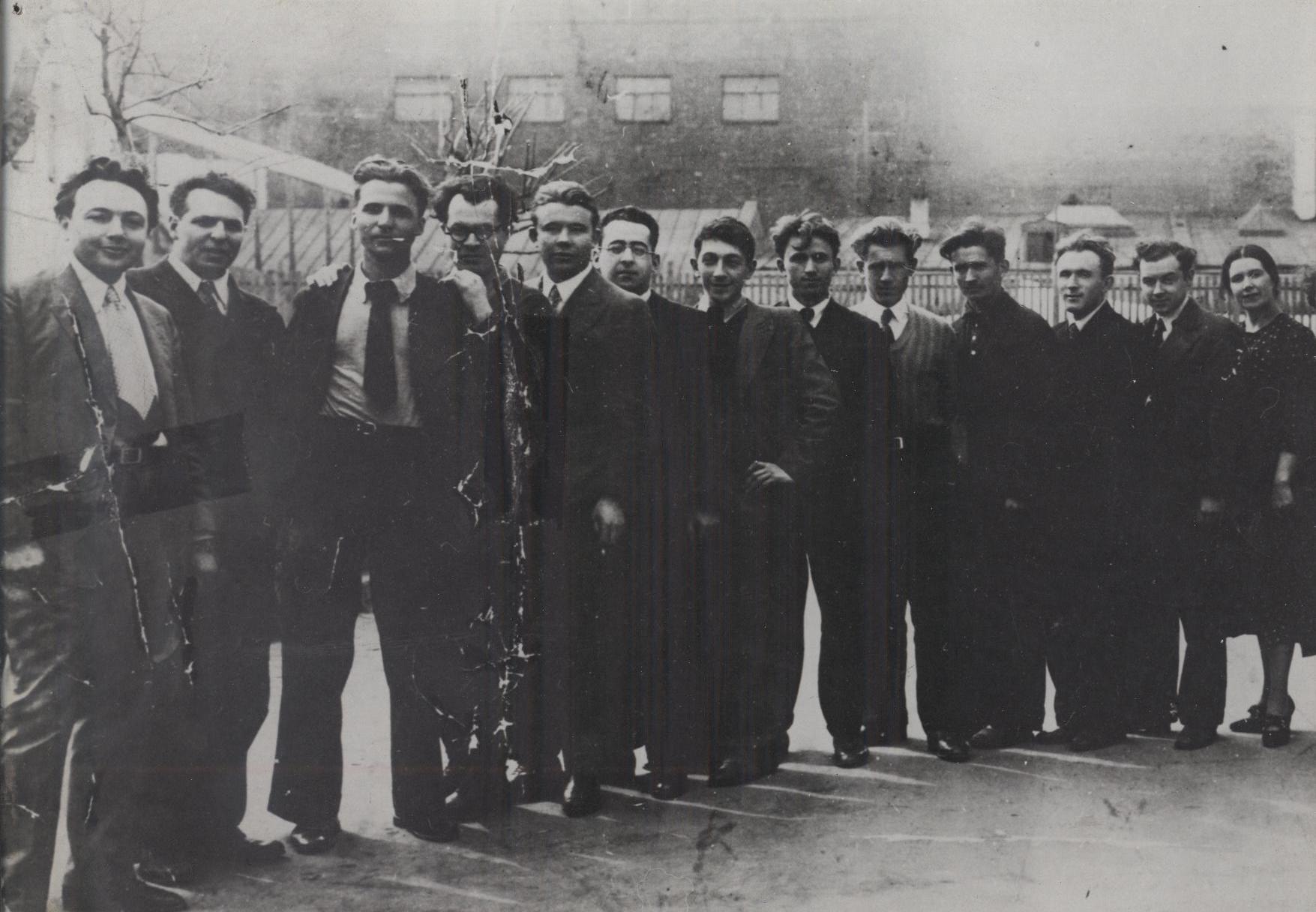 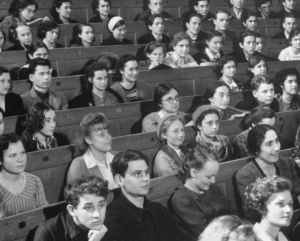 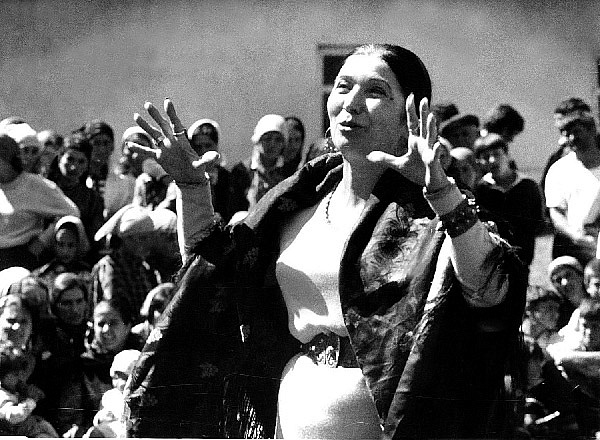 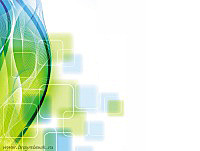 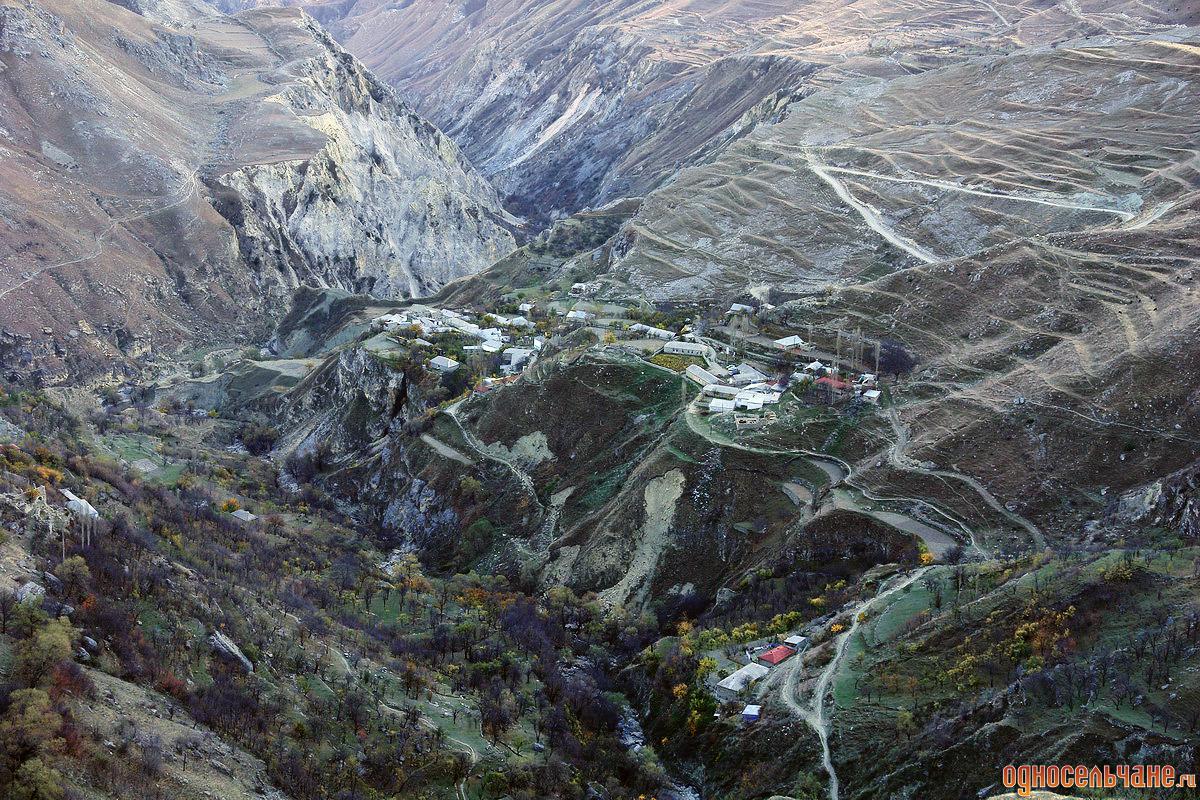 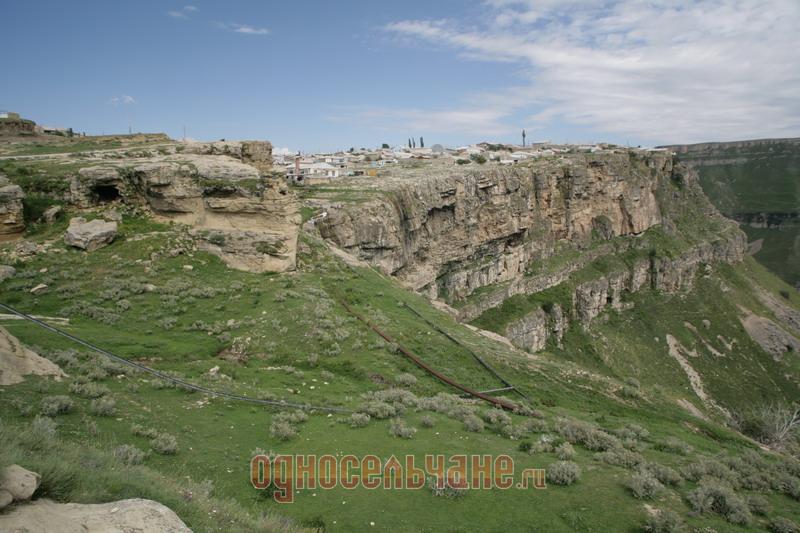 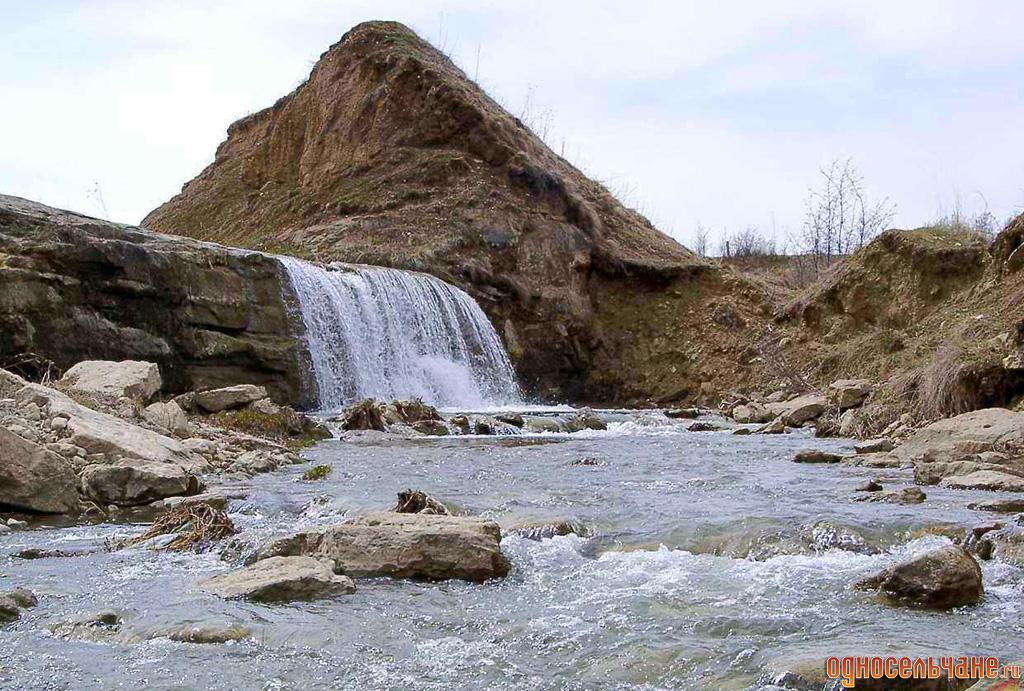 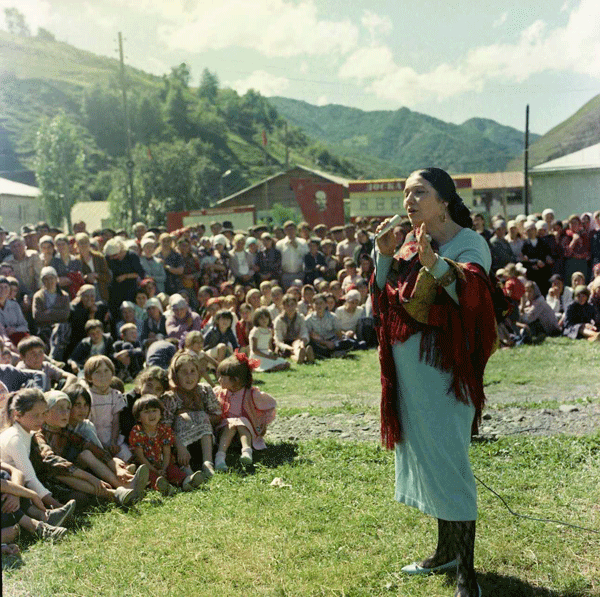 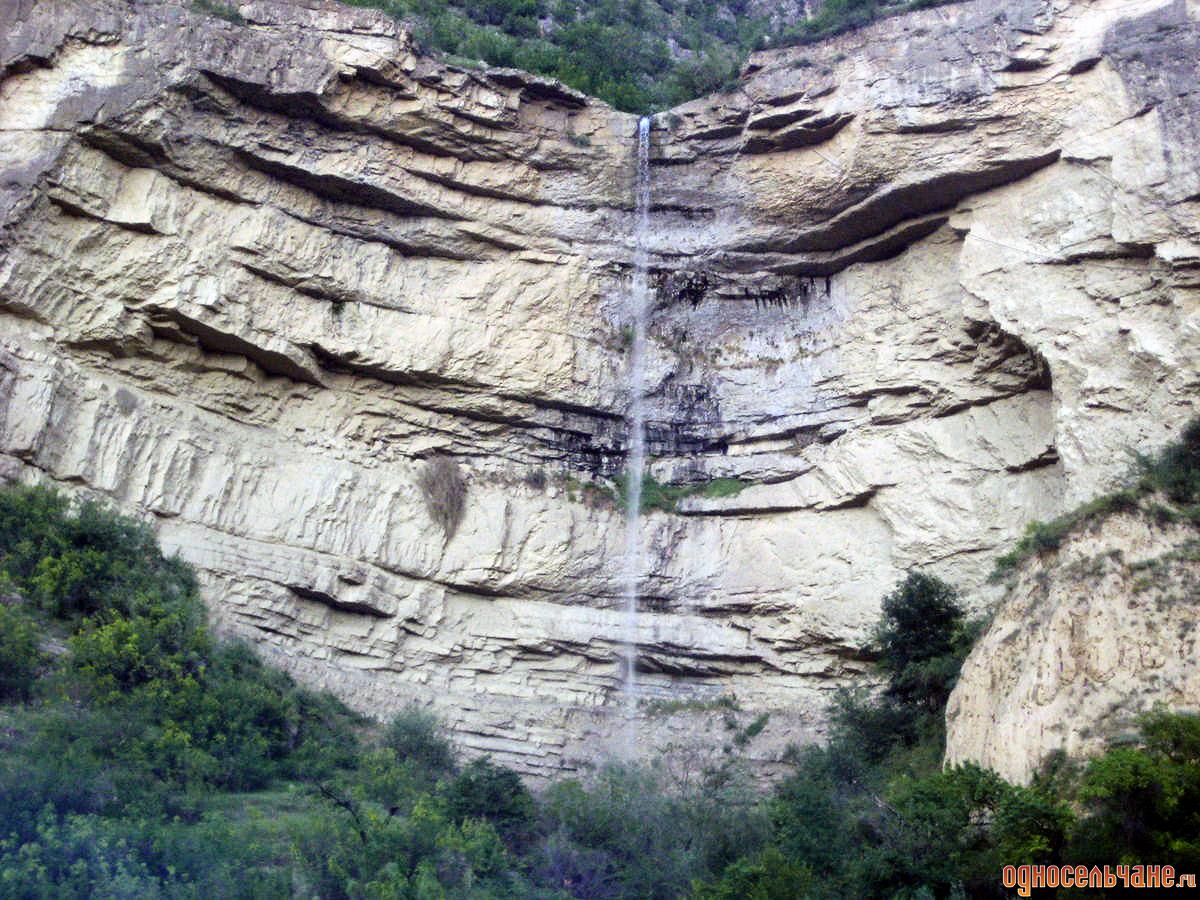 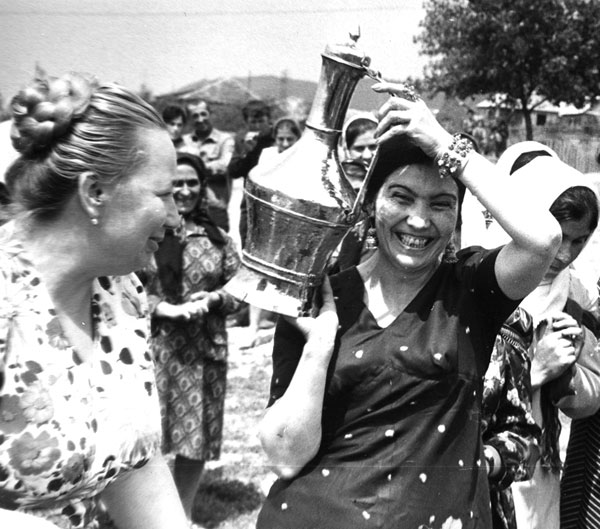 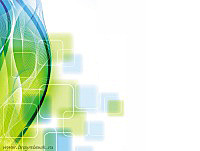 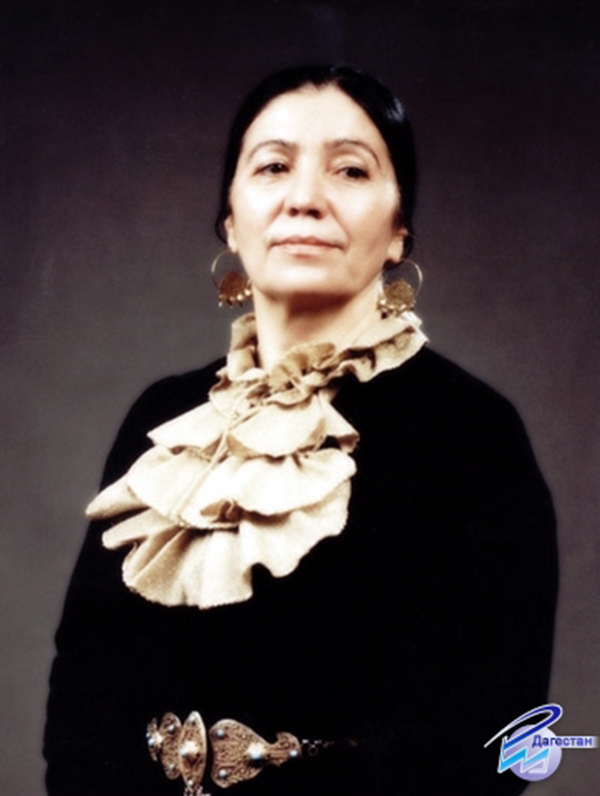 Любовь и мужество – главные темы ее творчества, без которых, по ее словам, нет поэта, «Любовь включает в себя все прекрасное, возвышенное, любовь – это честь. Любовь к родителям, к своему очагу, к той земле, где ты родился, рос. Чтобы хранить и защищать эту любовь, нужно и мужество».
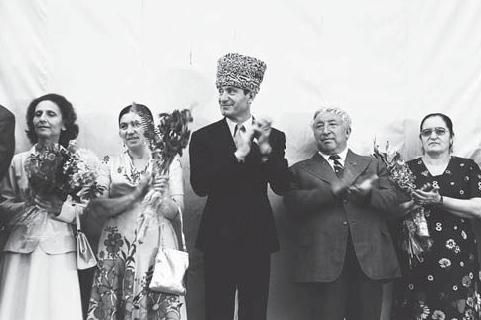 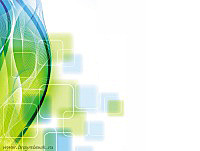 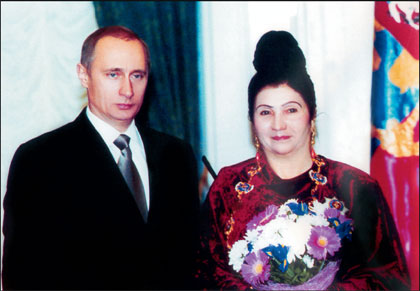 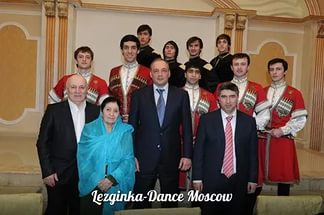 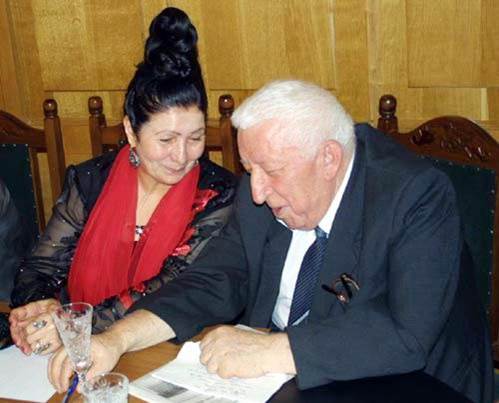 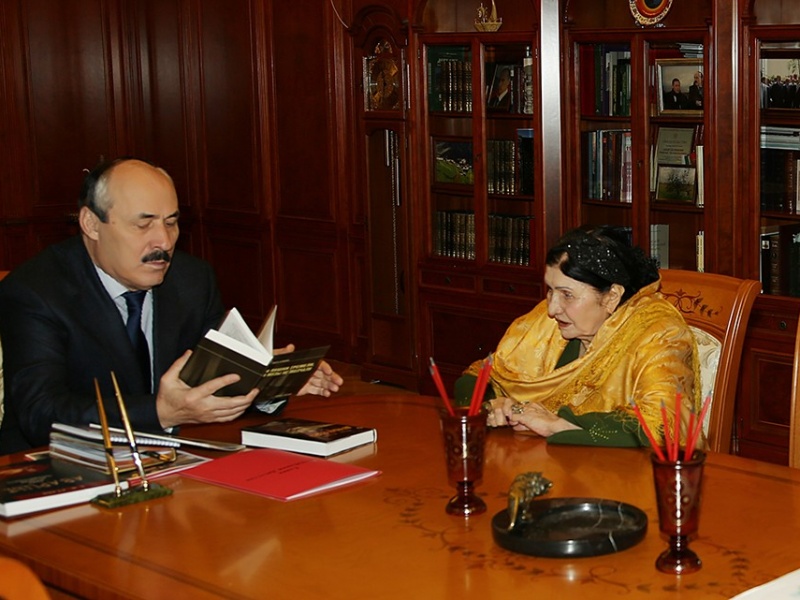 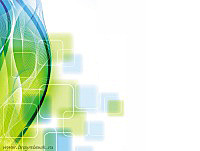 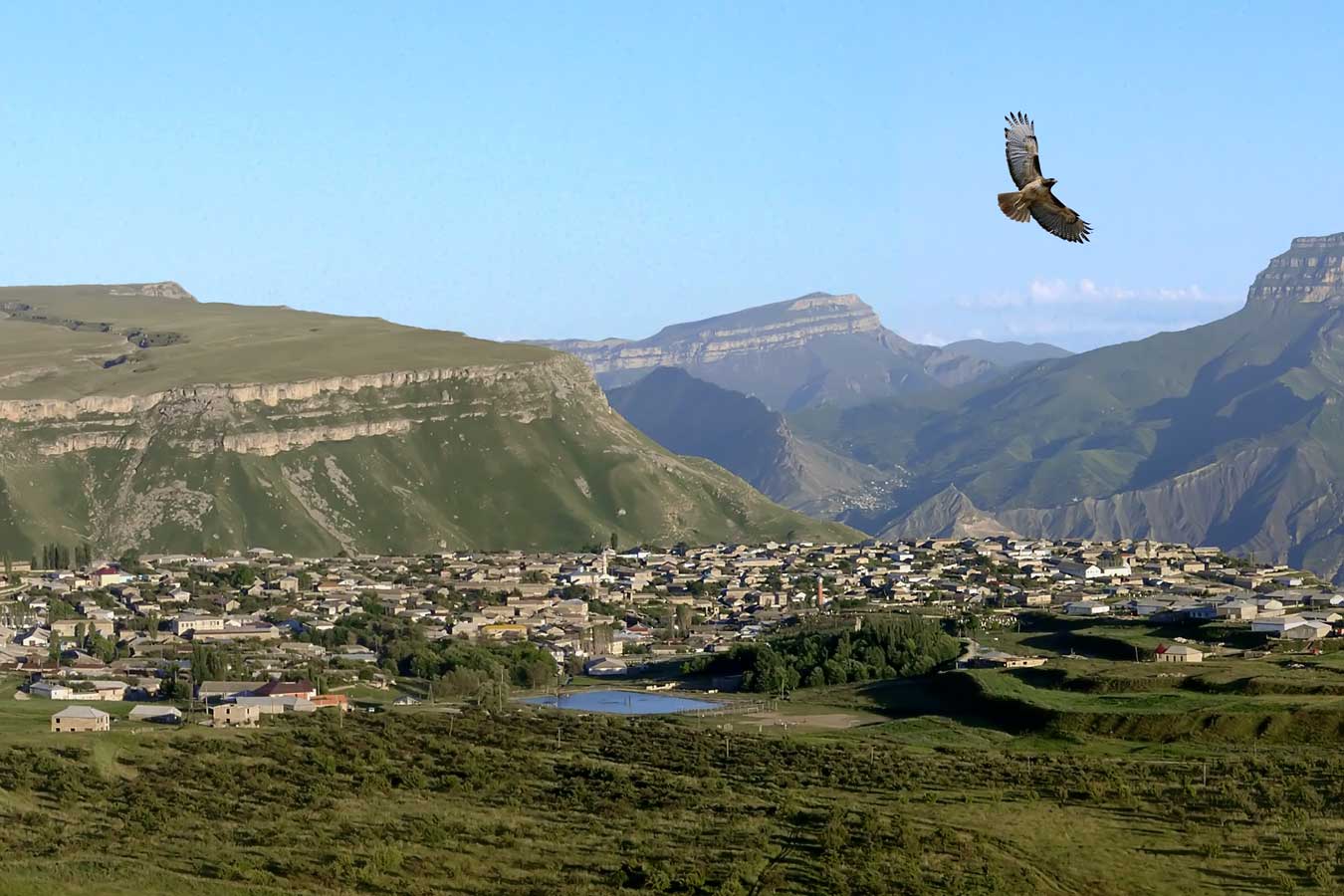 У  Фазу Алиевой несколько основополагающих источников.
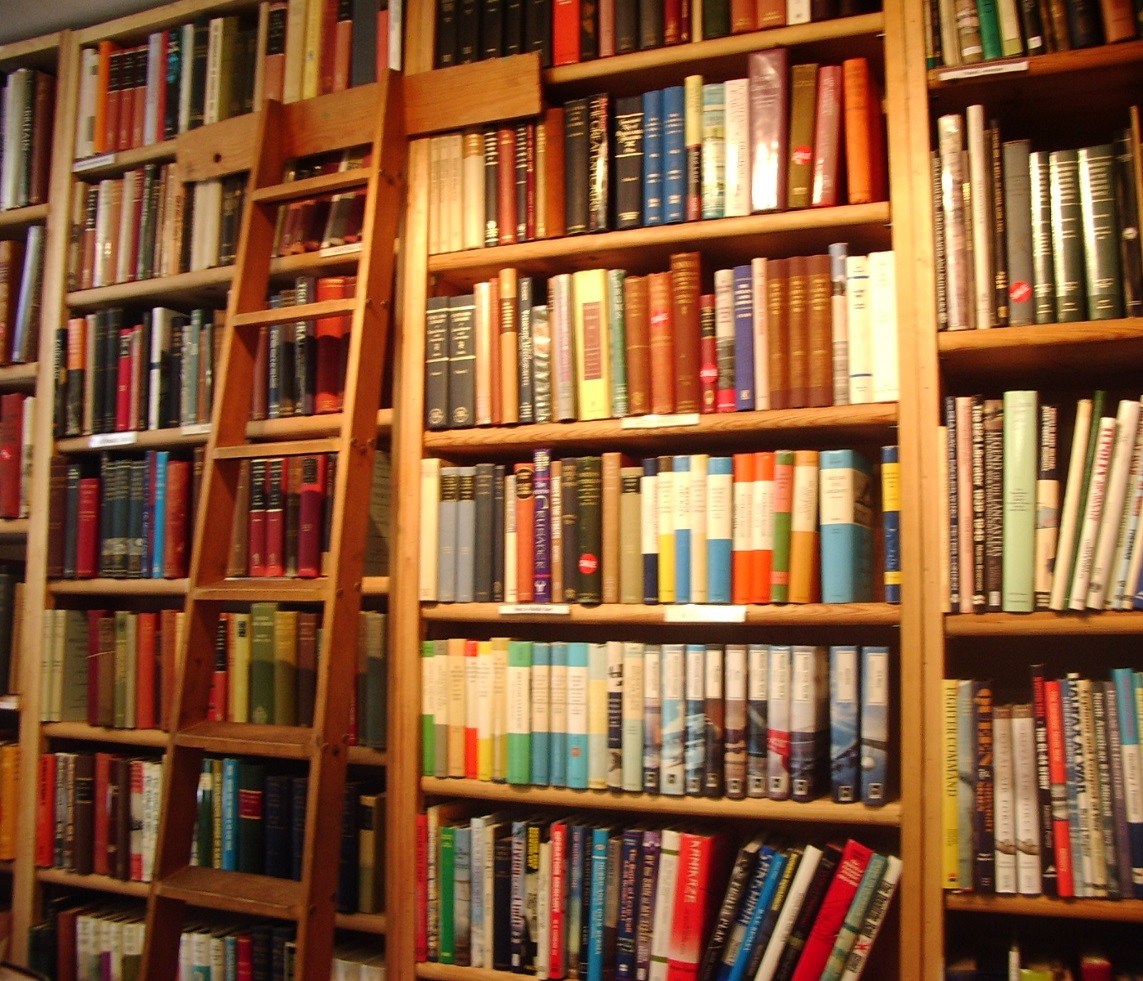 Один из них – это родная земля, горы.
Второй – это вся мировая литература.
Любовь и мужество – главные темы творчества Ф. Алиевой
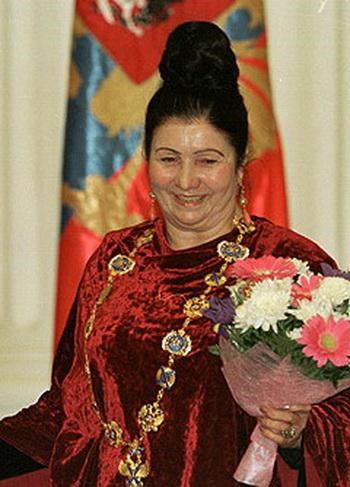 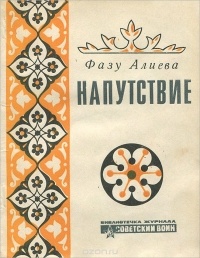 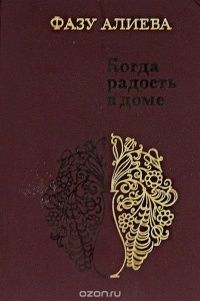 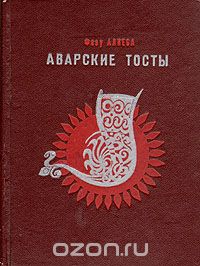 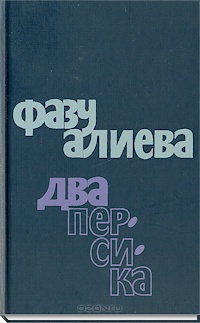 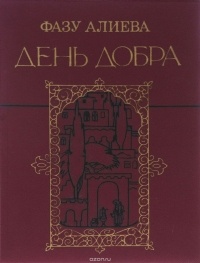 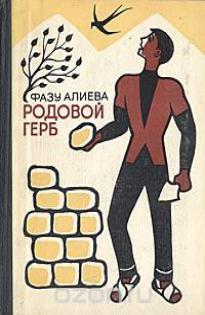 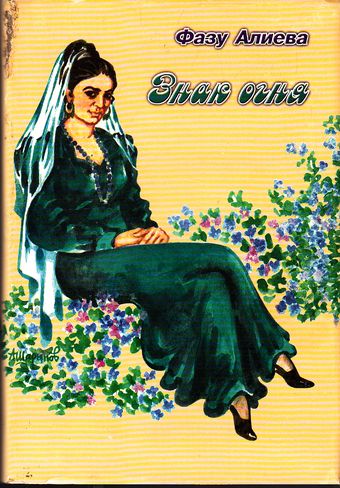 Рефлексия
Сегодня я узнал…
Меня удивило…
Я понял, что…                              
Мне захотелось….                        
Было интересно…